【手順①】
机上と床にあるモノを、（A)勉強関係（学校のモノ、文具、プリントなど）（B）遊び関係（オモチャ、ぬいぐるみなど）に仕分けする。

【（A）勉強関係】
　　　モノを入れる箱は、机用の無印の引出しケースがスカスカとおっしゃっていたので、外枠から引出しケースを取り出して
　　　段ボール代わりに使ってください。（参考：右図）
　　　文具とプリント類ごちゃ混ぜでOK！　
　　　細かい分類（文具類、プリント類、ノート類など）は、当日向日葵ちゃんに仕分けしてもらいます。
　　　
【手順②】
遊び関係（オモチャ）のモノは全部、一旦、隣部屋へ移動。
※ここはご相談です。もし隣部屋に置くスペースがない場合は、北側のバルコニーの窓側に
　寄せて置いてください。
※オモチャ類の配置は、クローゼット・机・本棚の設置ができたらどちらに置くか
　相談して決めましょう！

【手順③】
本棚、机、（A）勉強関係のモノ　を東側の壁面へ移動。（参考；右図）
　　
【手順④】
隣部屋から、クローゼット関係を移動。
机の無印（外枠）のみ
重ねてOK！
机の無印（引出しケース）のみ
※勉強関係のモノ
机の天板
本棚
参考
文具類
紙類
ごちゃ混ぜでもOK！
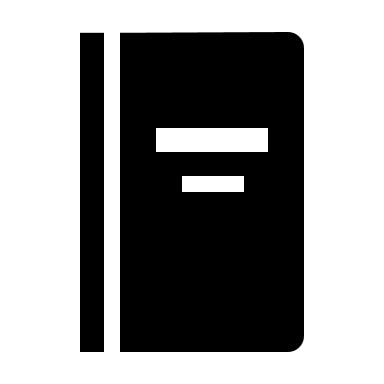 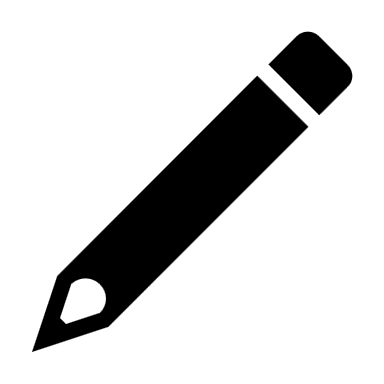 壁に貼っているいるモノは、一旦外してください。
・（A)勉強関係の中に入れて大丈夫です。
・シールは剥がせなかったら無理に剥がさなくて大丈夫です。
　ただ、クローゼットがくるので隠れてしまいます。
現状
5月19日作業開始
①勉強関係
・本棚
・机
・勉強関係モノ
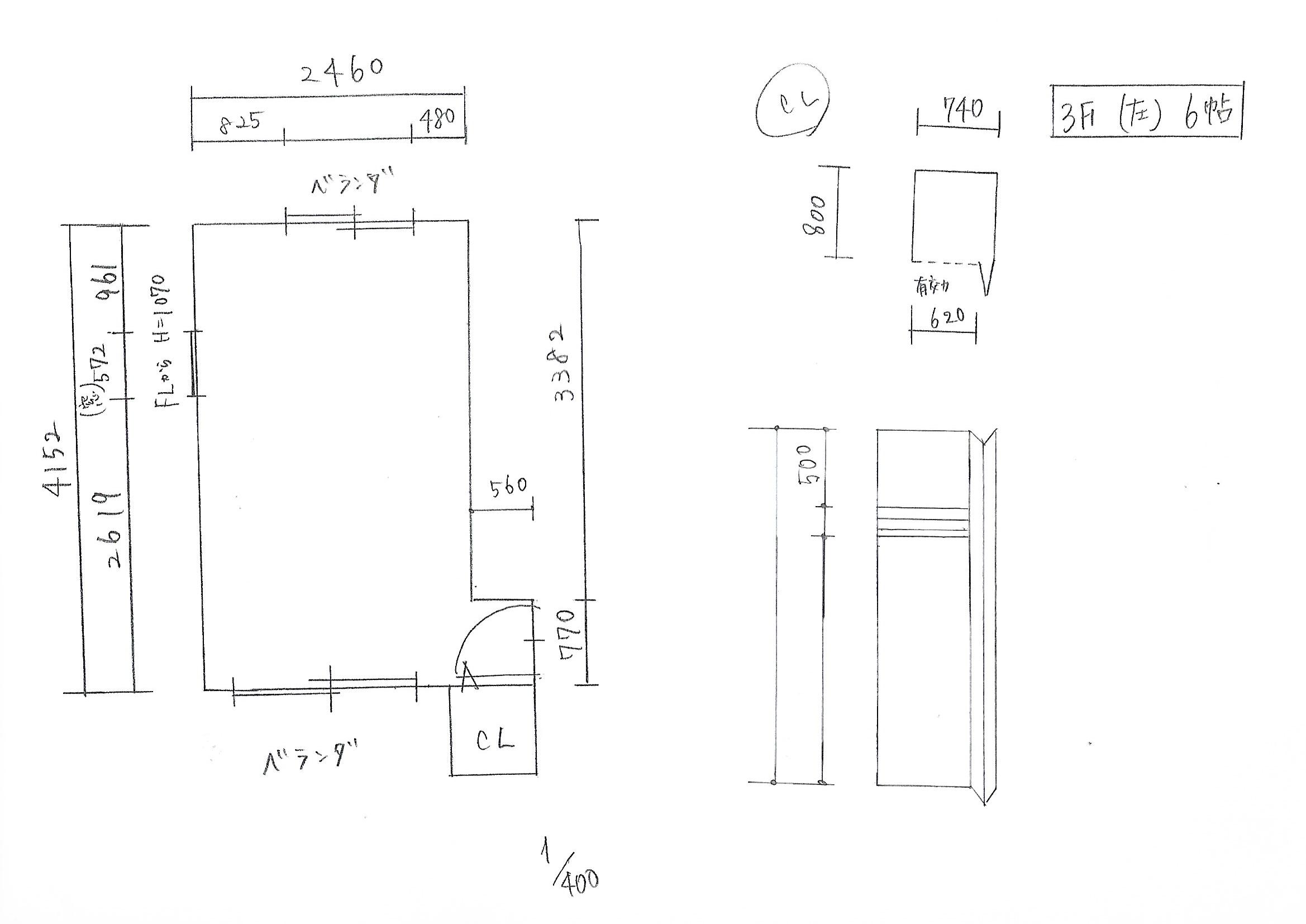 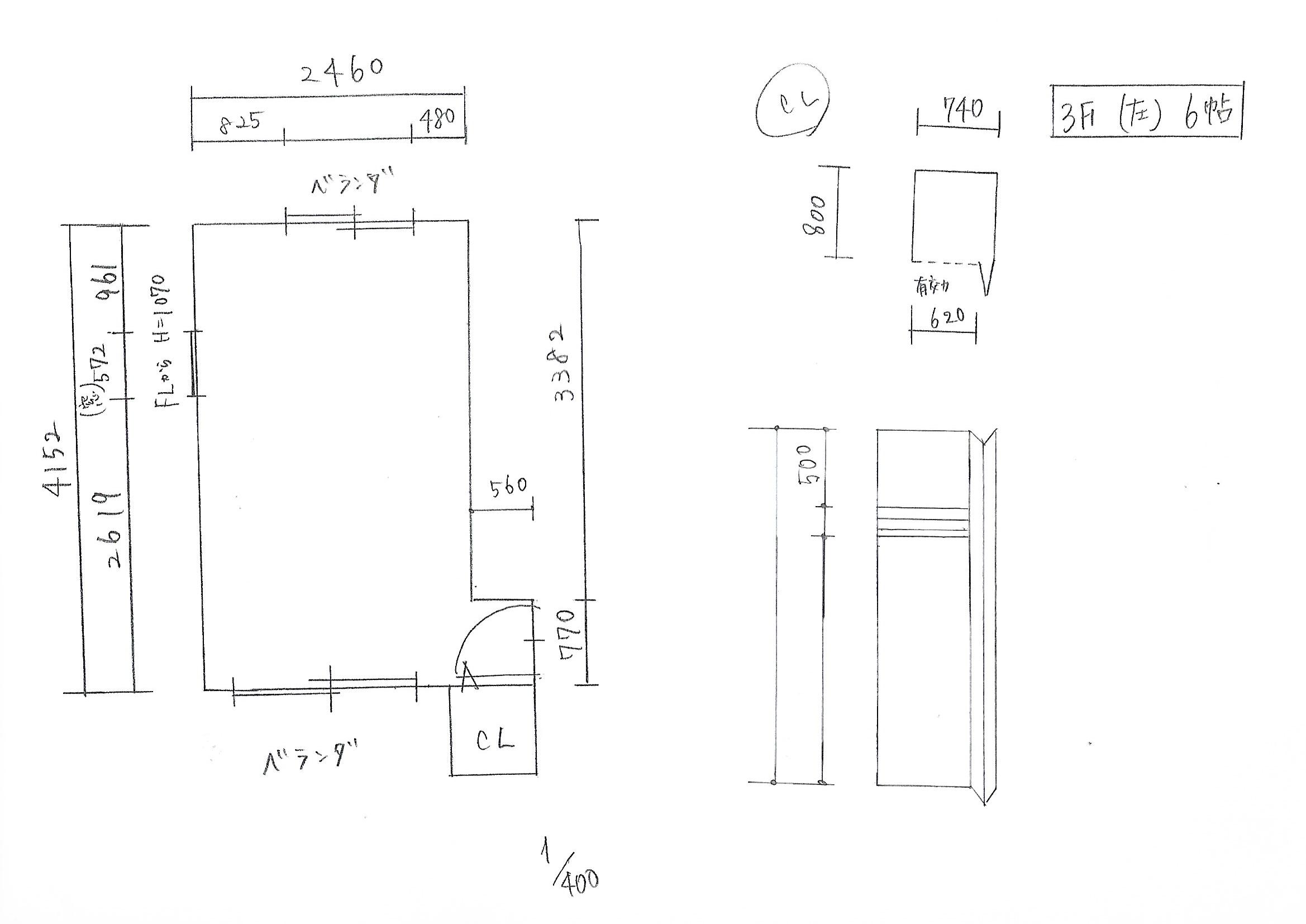 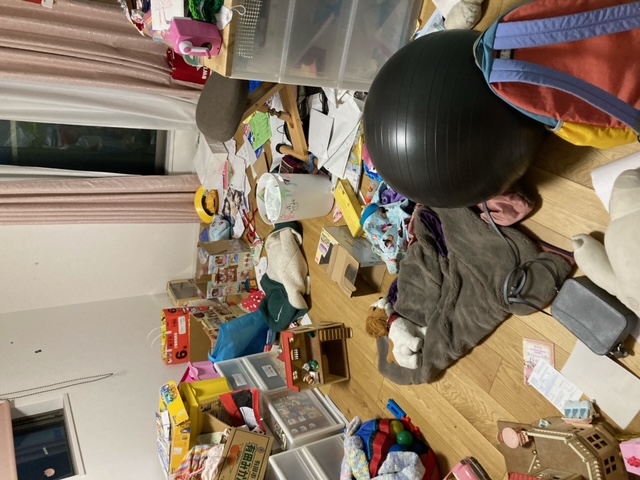 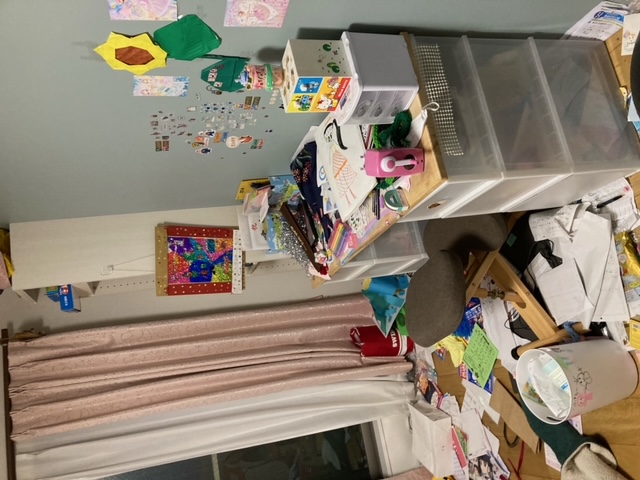 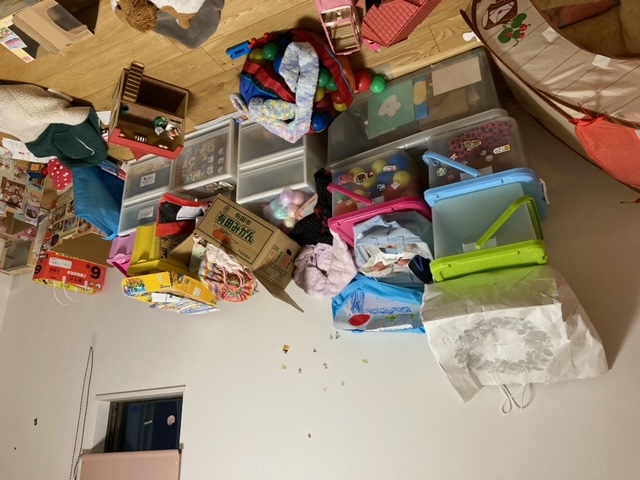 ①
①
②
③
②遊び関係
・隣部屋　or
　北側窓寄せ
②
③クローゼット
　関係
（B）遊び関係（オモチャ、ぬいぐるみ）